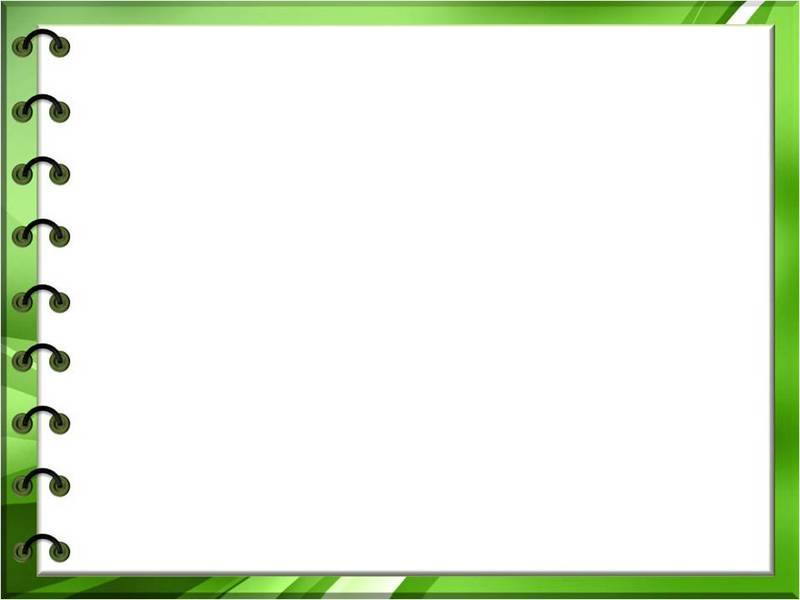 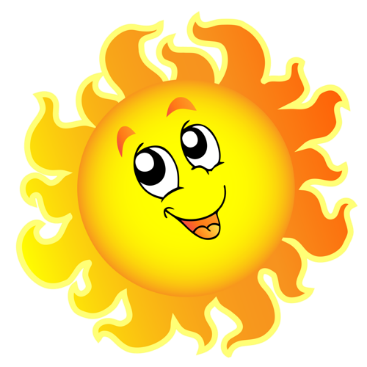 ДГ „Иглика“
ПГ – 6 „Пчеличка“

старши учител  Даниела Филипова
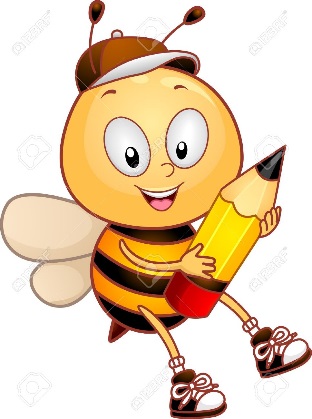 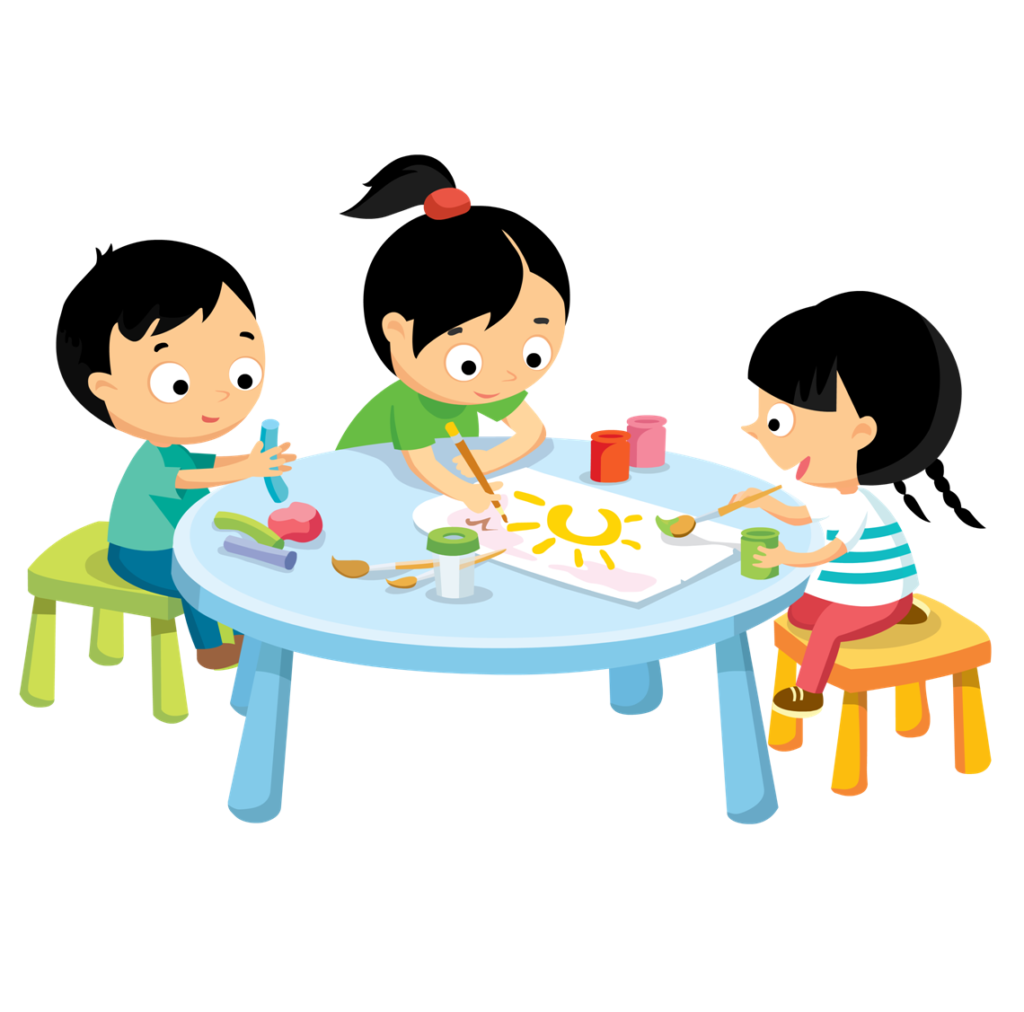 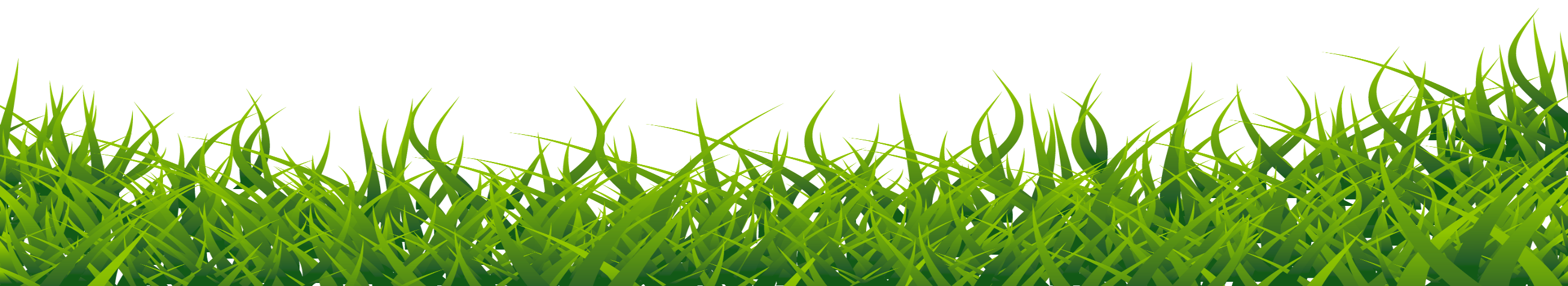 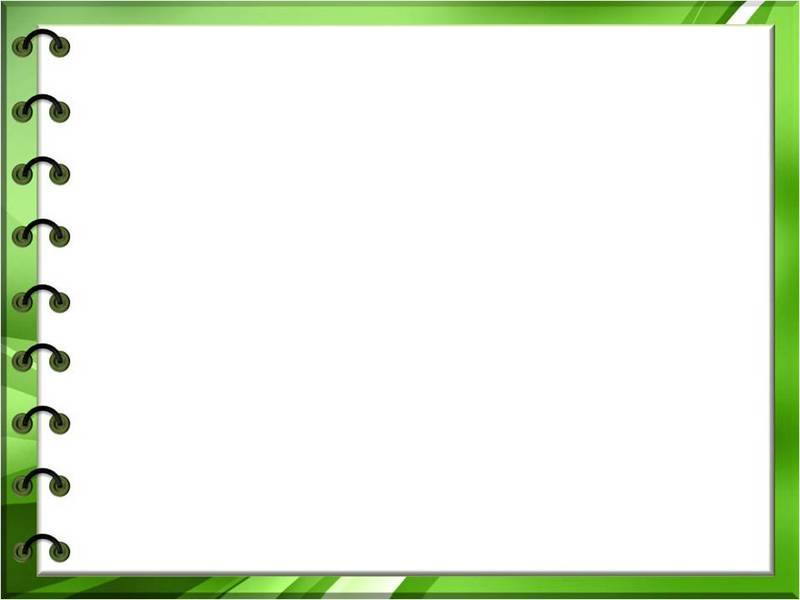 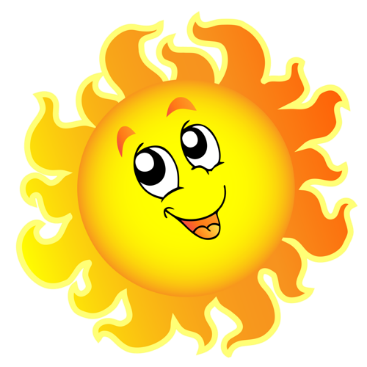 ОН: Конструиране и технологии

Тема: Великденска украса
Ядро: Обработване на материали, съединяване и свързване.
Цел: Стимулиране на инициативата за оформяне на празнична среда
Очакване резултати:
Реже хартия и картон, като използва шаблон.
Съединява елементи като залепва и завързва.
Подбира и използва нетрадиционни  и природни материали при декориране.
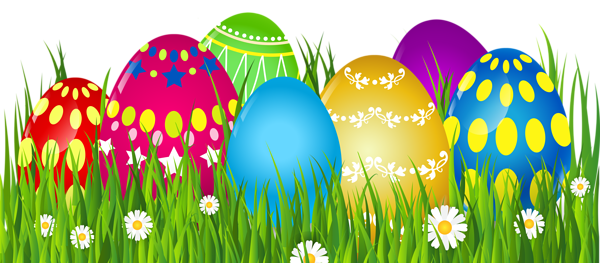 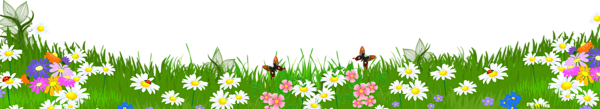 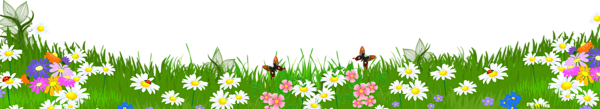 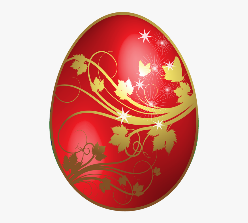 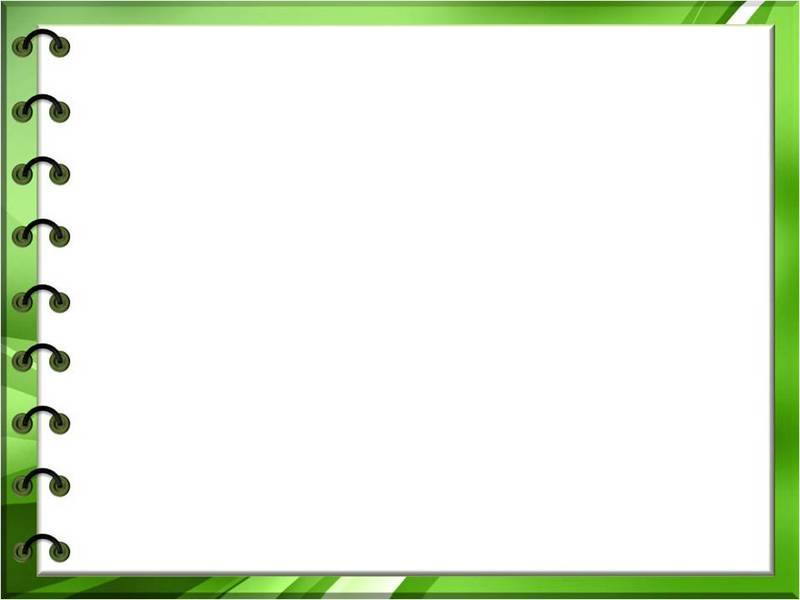 Необходими материали:
Ножица
Лепило
Картон
Прежда
Нетрадиционни или природни материали: цветни копчета, семена, пайети.
Панделка с ширина 3или 6мм.
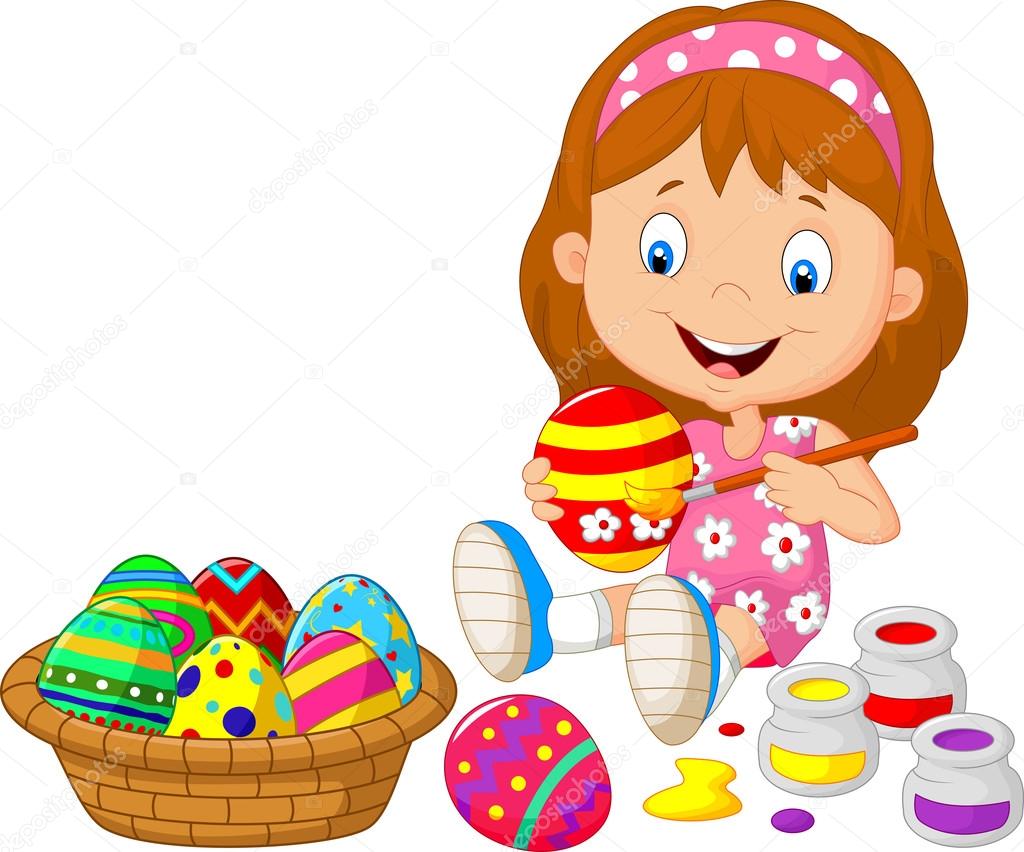 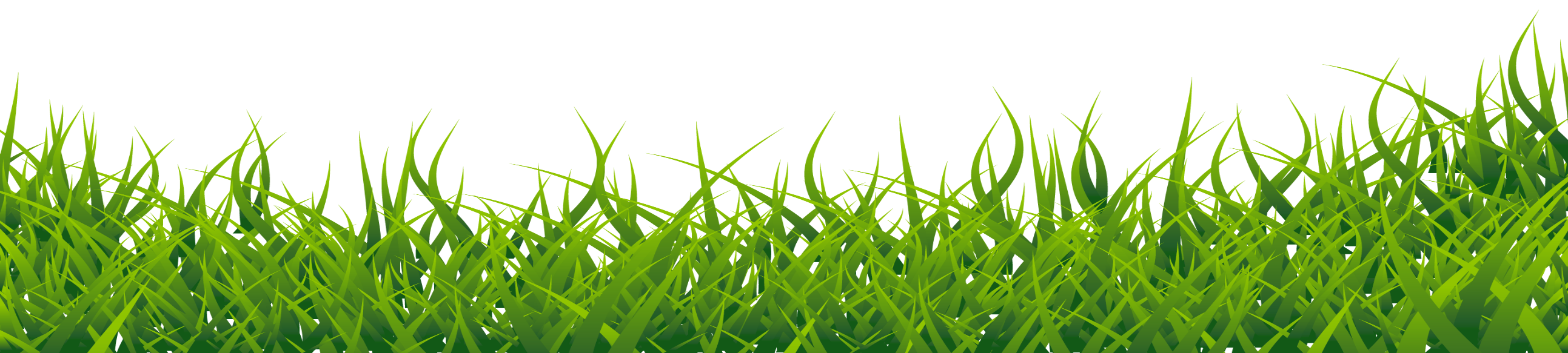 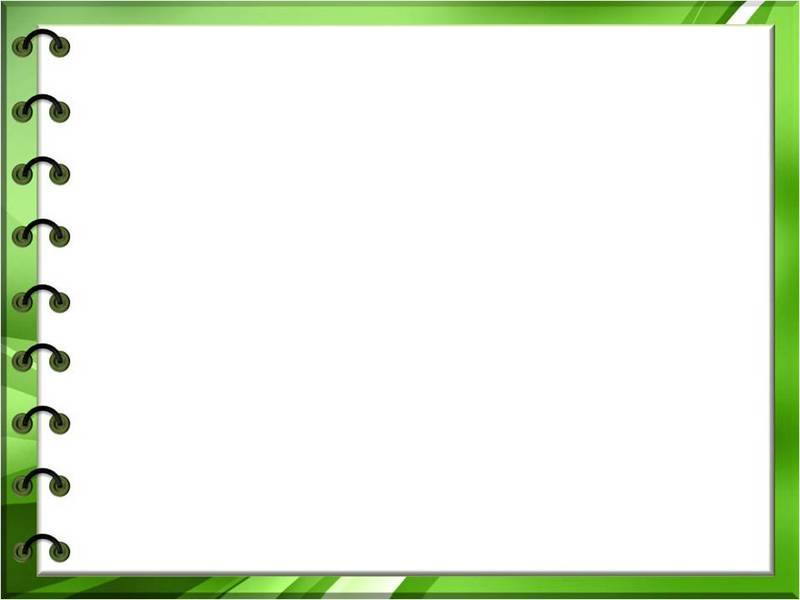 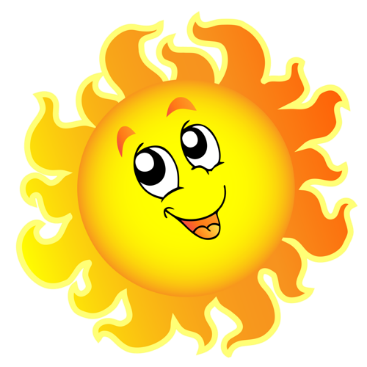 Нарисувайте върху картон яйце.
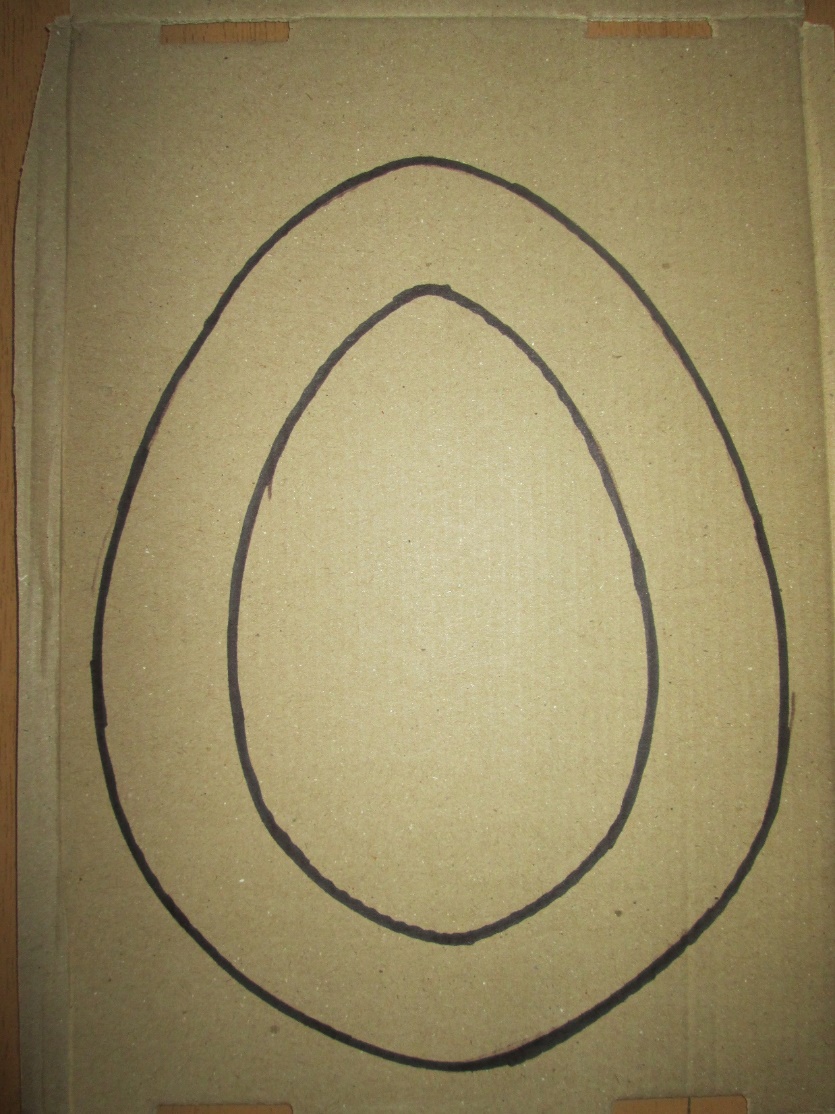 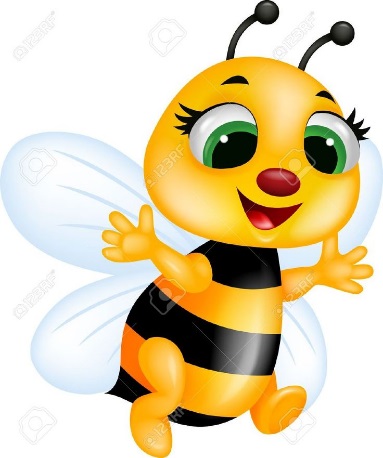 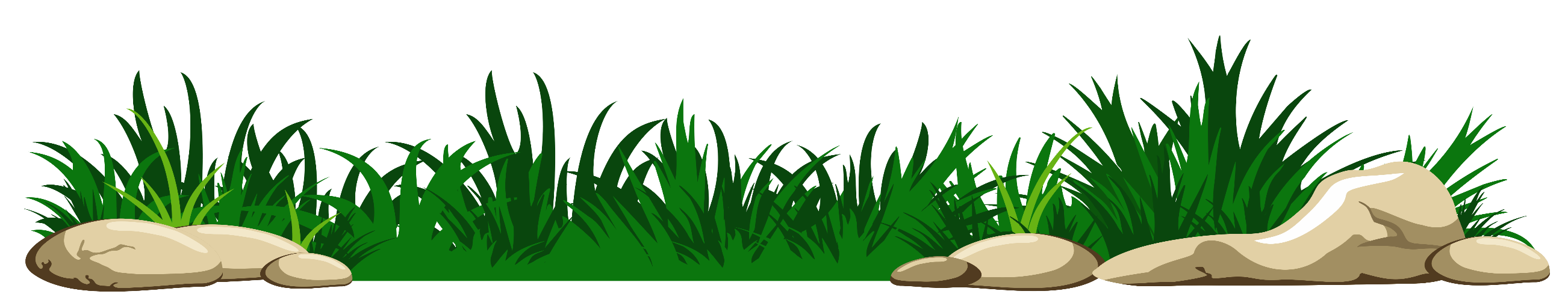 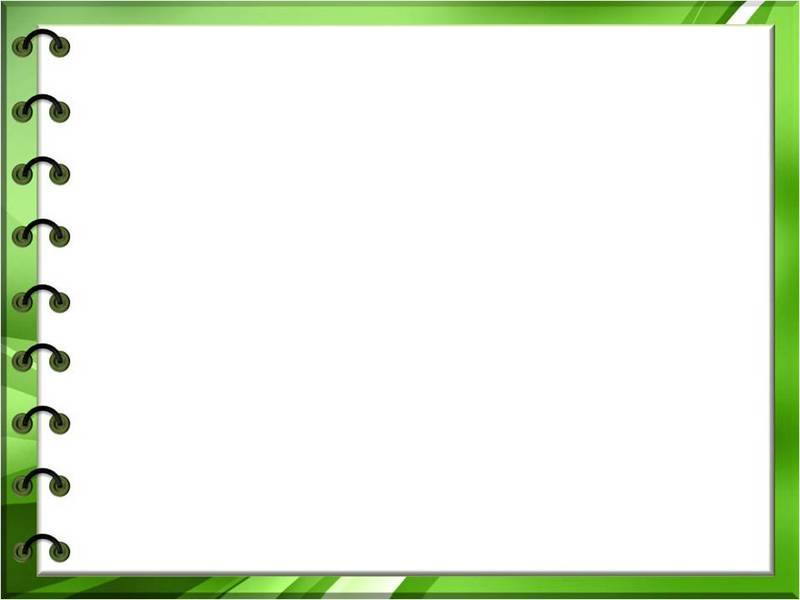 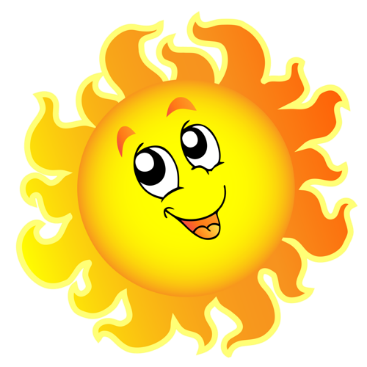 Изрежете го.
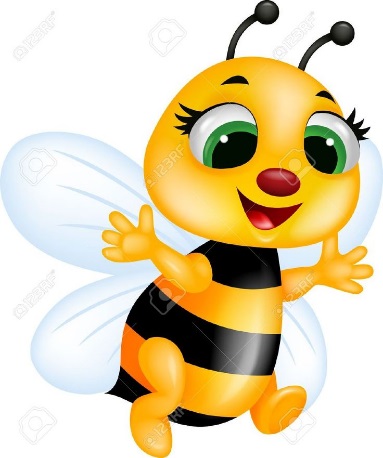 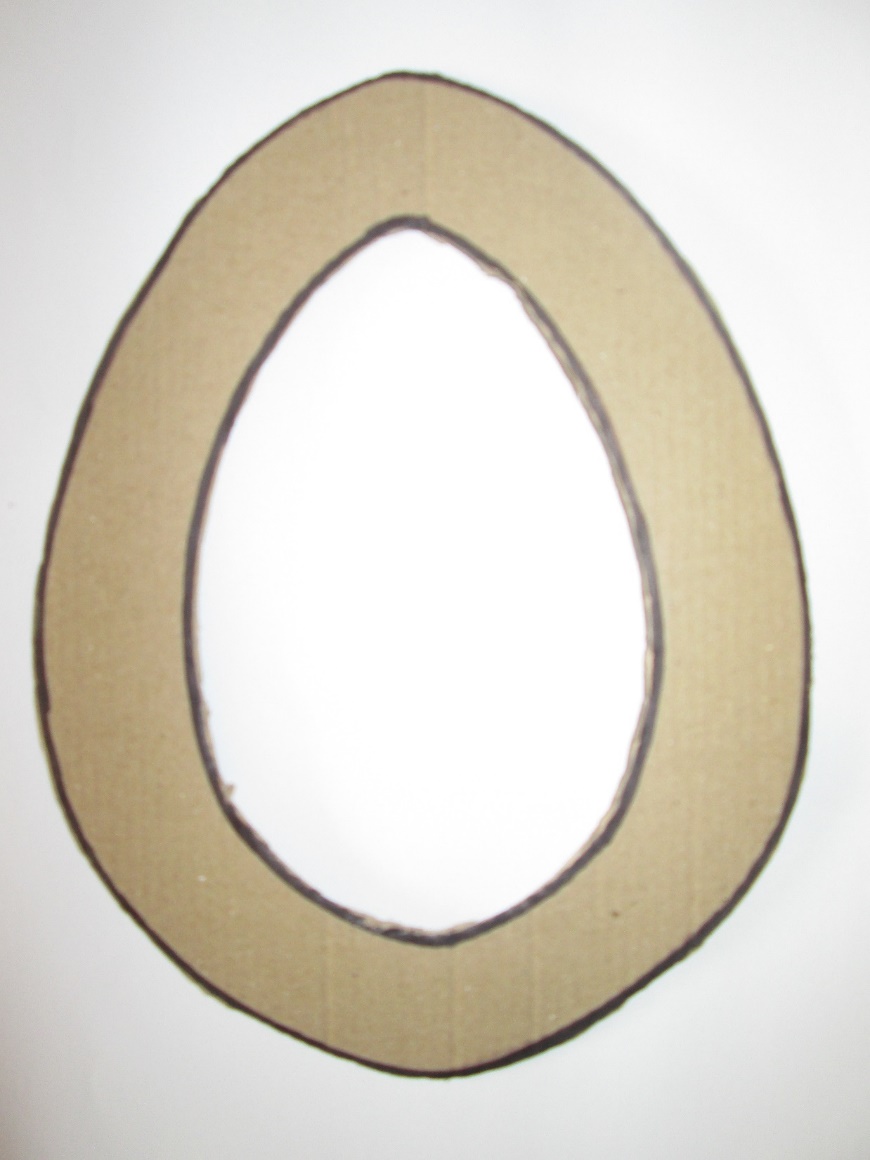 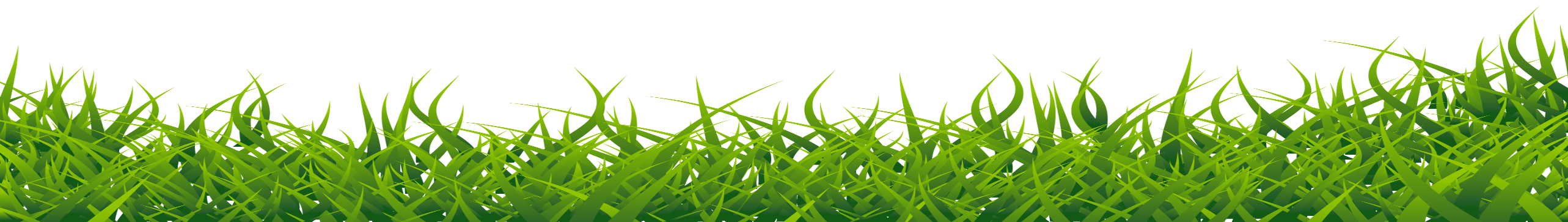 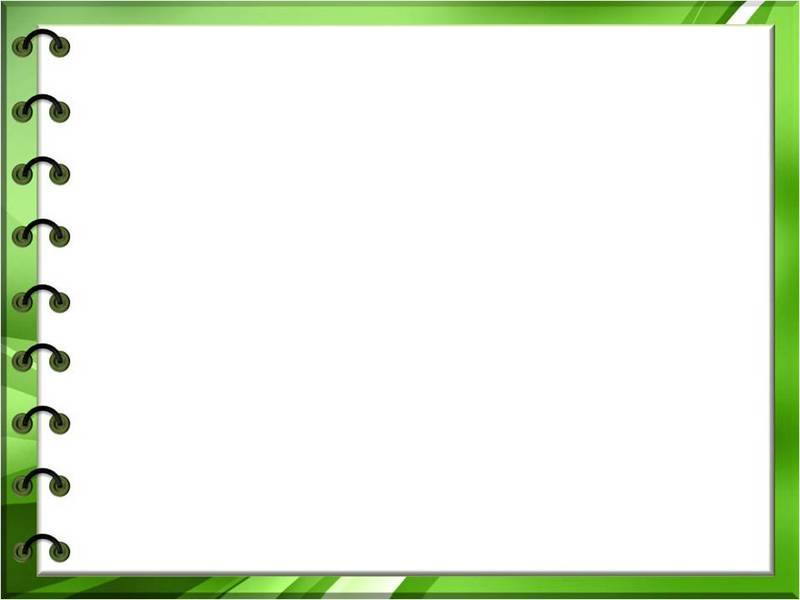 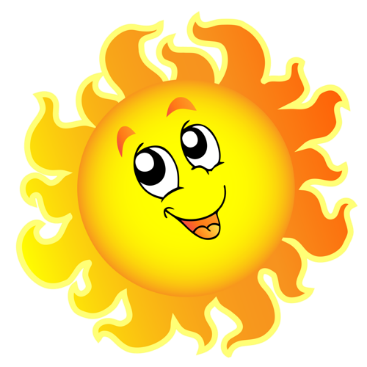 Усучете го с прежда
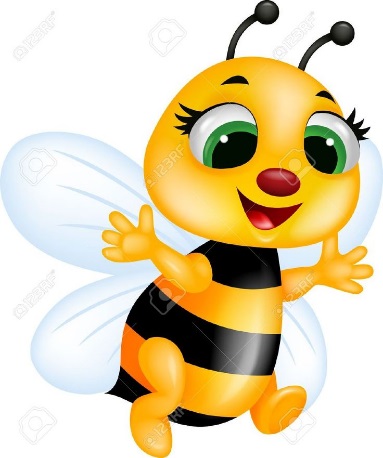 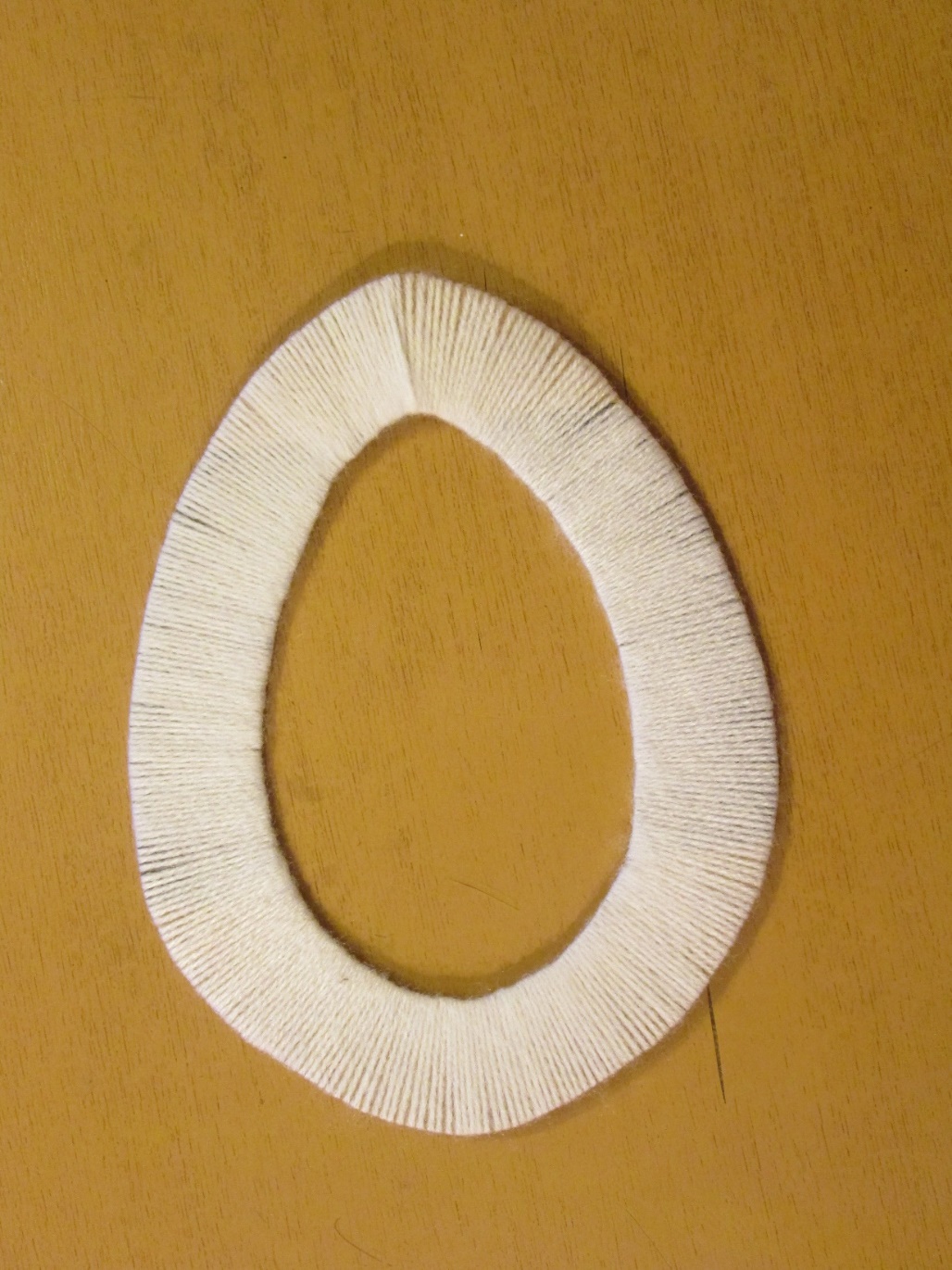 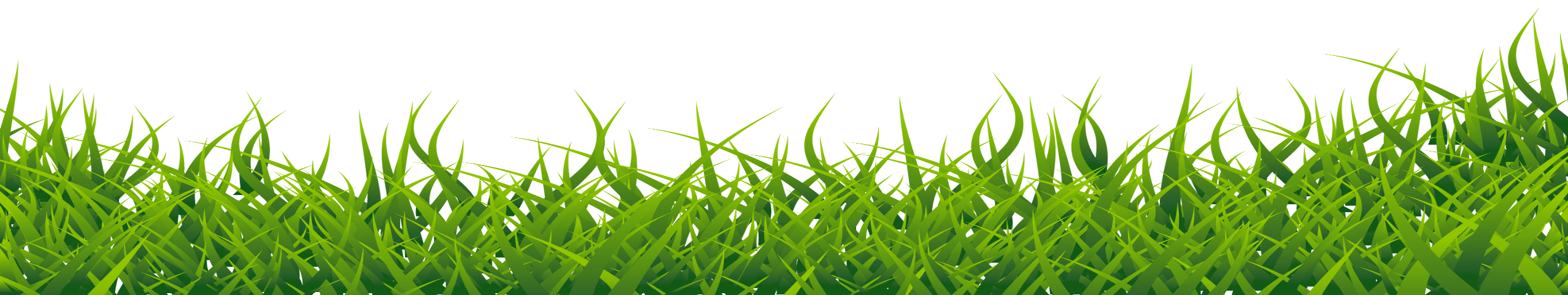 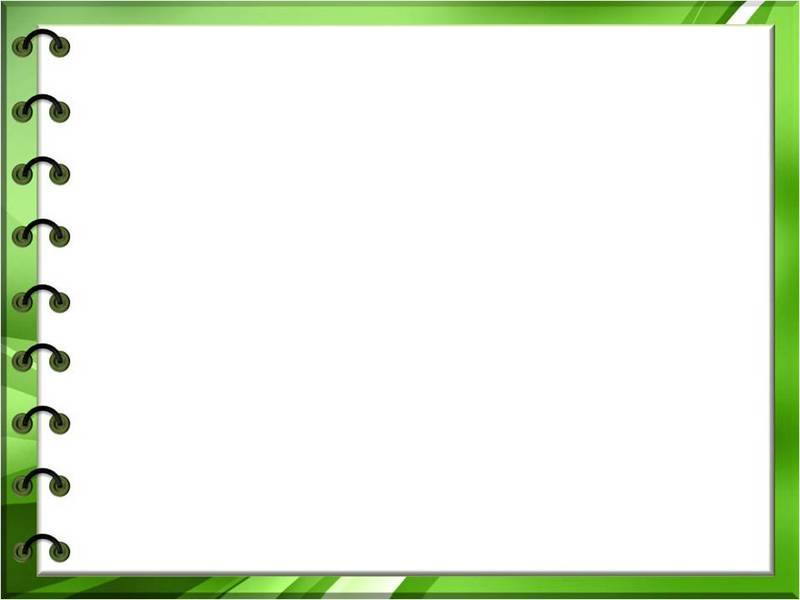 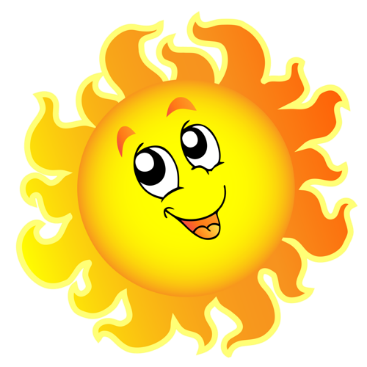 Украсете го
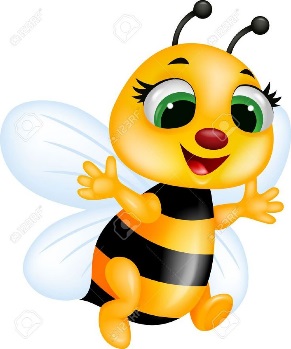 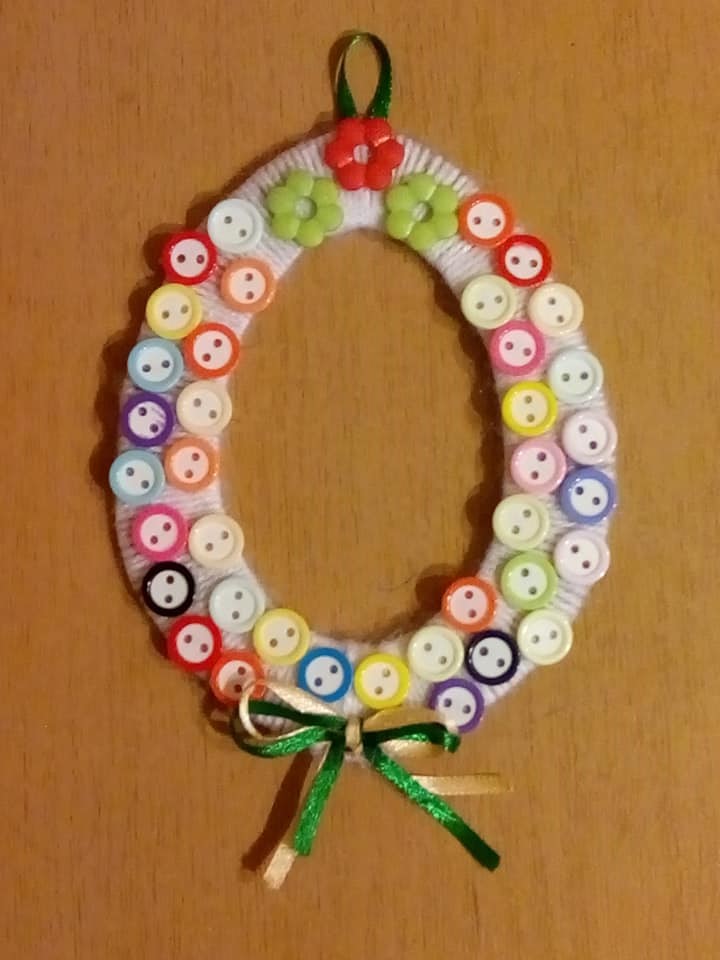 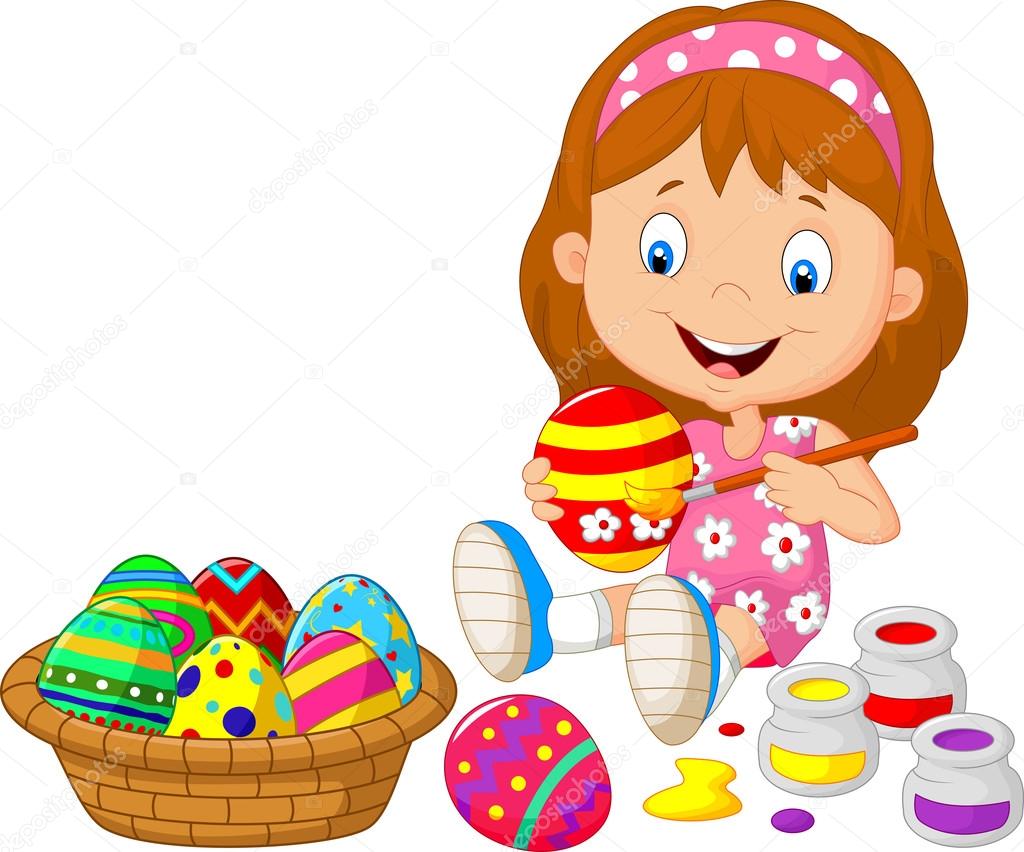 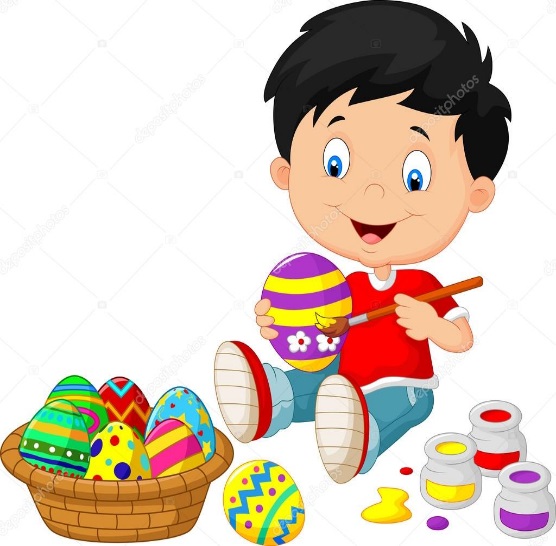 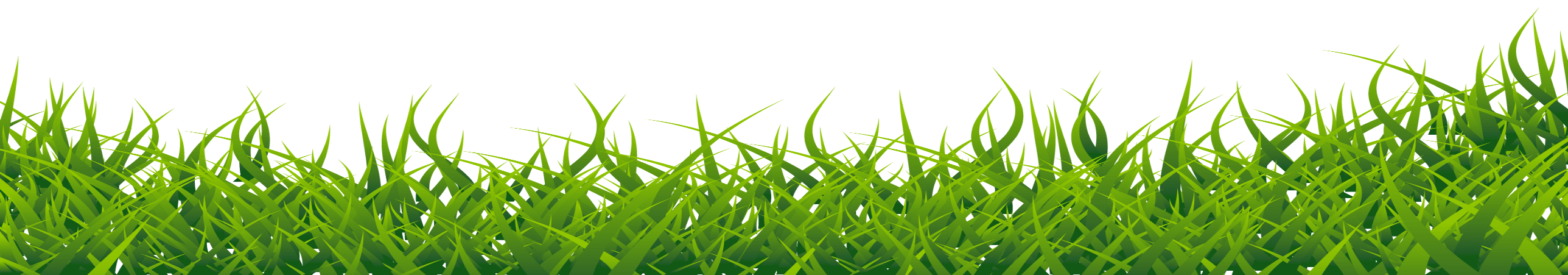 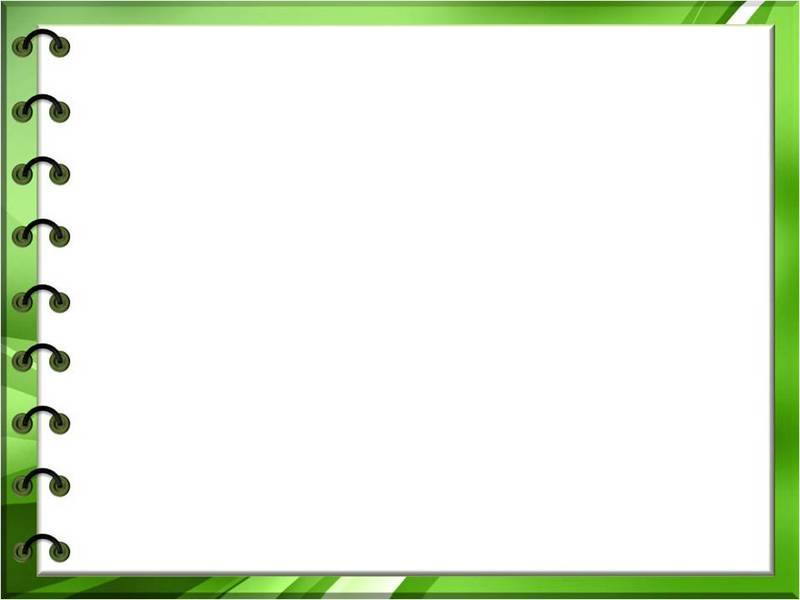 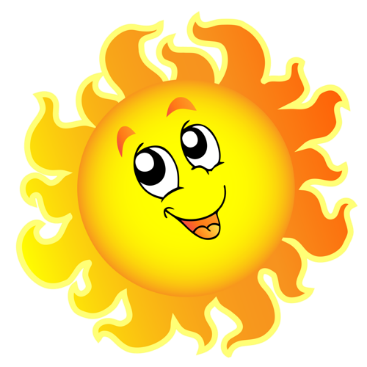 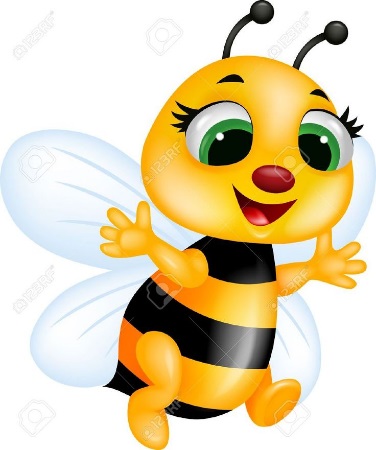 ПРИЯТНА РАБОТА
 И 
ВЕСЕЛ ПРАЗНИК!
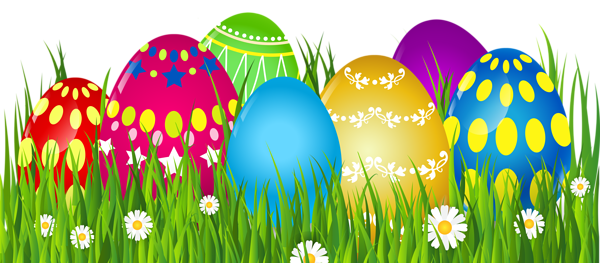 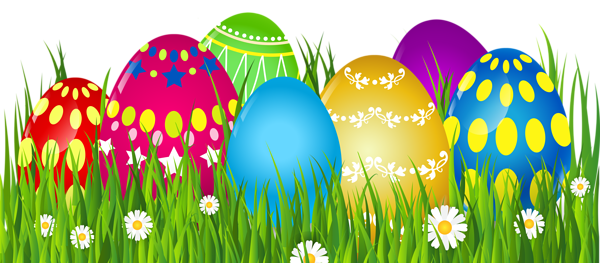